REALISM AND UNDERDETERMINATION INMATHEMATICS AND THE PHYSICAL SCIENCES
James Henderson
Penn State Behrend
The truths of mathematics are objective; they are true independently of any human activities, beliefs, or capacities. Mathematical facts are necessary and unchanging, and mathematicians discover them, not create them. A mathematical statement is true just in the case that it accurately describes these facts.
Blanchette, 1998
The typical mathematician is “a Platonist on weekdays and a formalist on Sundays” (Hersh 1979, p. 34)Platonism is the “natural position in the philosophy of mathematics” (Blanchette 1998).
1. The theoretical claims of scientific theories are to be read   	literally, and so read are definitively true or false. 2. Scientific theories make genuine, existential claims. 3. Science aims at a literally true account of the physical world, 	and its success is to be reckoned by its progress toward 	achieving this aim. 4. A scientific theory may be approximately true even if 	referentially unsuccessful. 5. The best current scientific theories are at least approximately 	true.
Leplin 1985, pp. 1, 2
1. The theoretical claims of mathematics are to be read literally, 	and so read are definitively true or false. 2. Mathematical theories make genuine, existential claims. 3. Mathematics aims at a literally true account of the Platonic 	realm, and its success is to be reckoned by its progress 	toward achieving this aim. 4. A mathematical theory may be approximately true even if 	referentially unsuccessful. 5. The best current mathematical theories are at least 	approximately true.
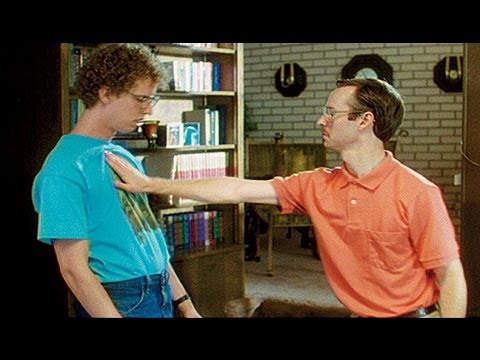 TH. There are seven planets in such-and-such locationsBT. Newton’s Laws of MotionAA1. My calculations are correctAA2. My telescope is working properlyAA3. I am not dreamingAA4. I am not having a flashback from the bad acid I 	bought from that dumbass Darrell in college
Conclusion: Uranus is located at such-and-such a position
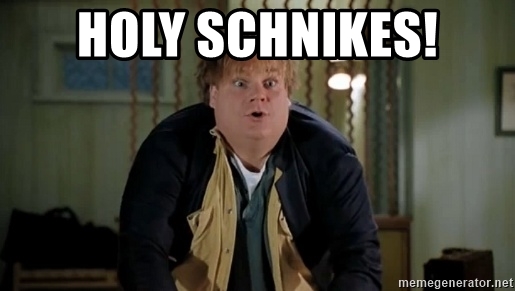 Uranus isn’t there!
Contrastive Underdetermination: For any body of evidence confirming a theory, there will be other theories that are also well confirmed by that very same body of evidence.
Stanford, 2017
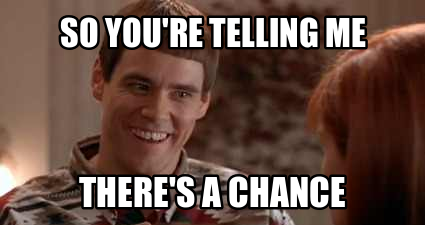